Dreisatz-Test zur Fragestellung
Thema	
				
Erkenntnisinteresse	 							
Absicht
Ich untersuche / arbeite an / forsche über …

… weil ich herausfinden möchte, wer / was / wann / wo / welche / warum / wie / ob …


… um zu zeigen, wie / warum / ob …
Quelle: Ulmi, M./Bürki, G. /Verhein, A. /Marti, M. (2017): Textdiagnose und Schreibberatung. Opladen, Berlin & Toronto, 62-63
Die Vorlage ist lizenziert unter der Creative Commons Lizenz CC 0 1.0. Weiterentwicklung ausdrücklich erlaubt.
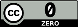